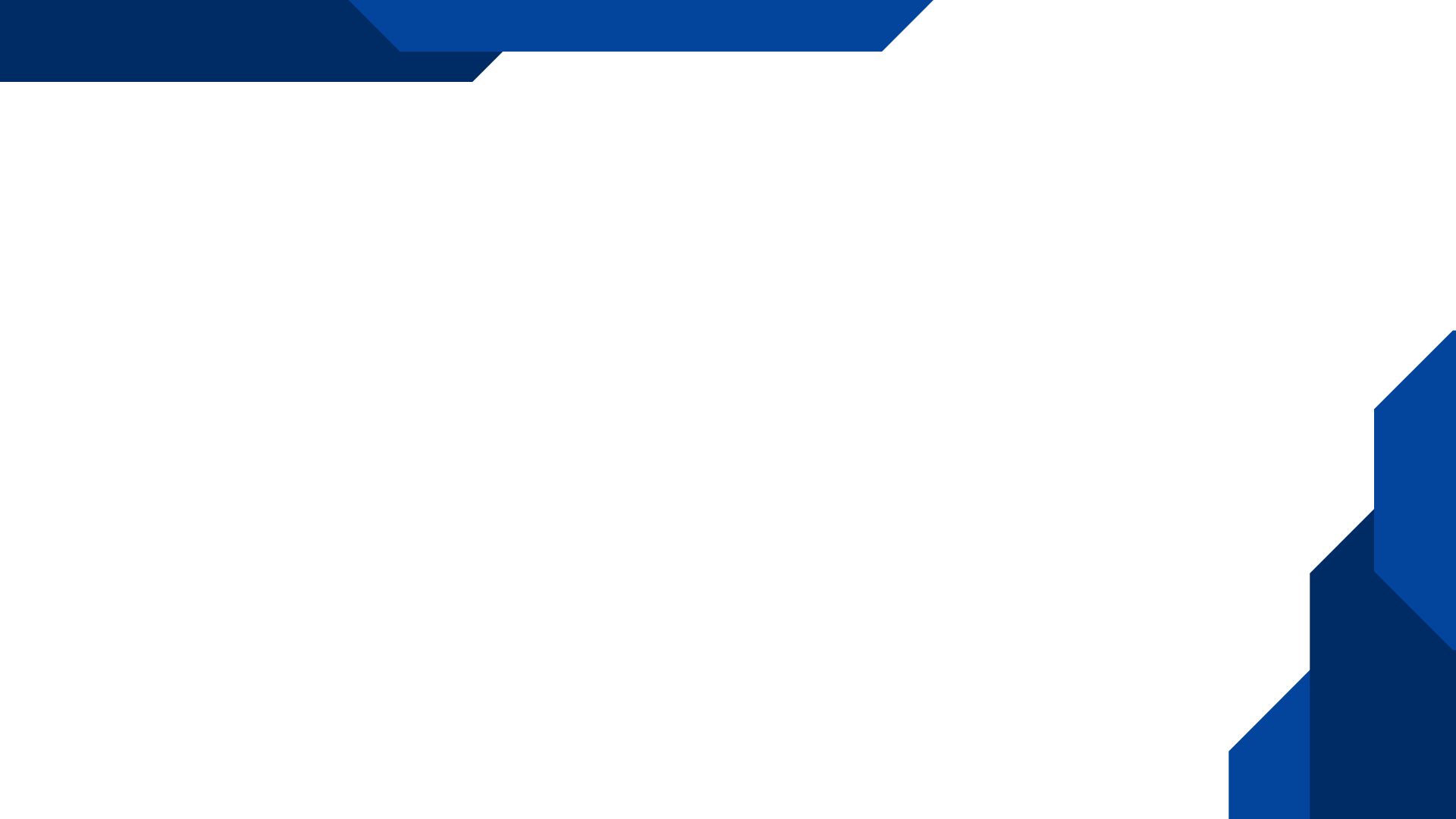 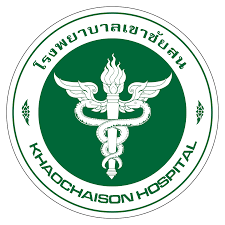 สถิติข้อมูลโรงพยาบาลเขาชัยสน
1.ข้อมูลบริการด้านสุขภาพ
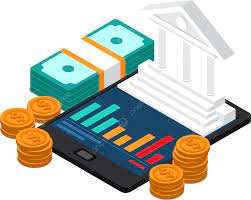 2.ข้อมูลสถานะสุขภาพ
3.ข้อมูลด้านการเงิน
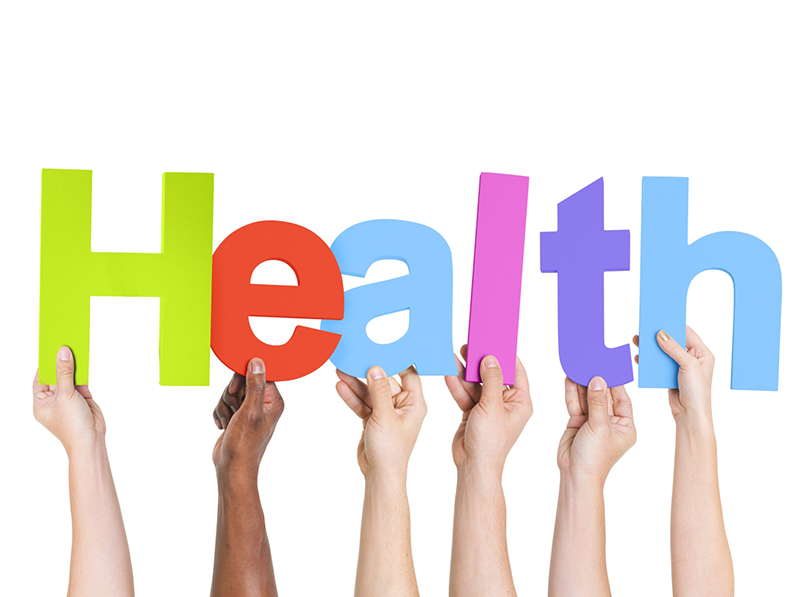 กลุ่มงานประกันสุขภาพ ยุทธศาสตร์ และสารสนเทศทางการแพทย์
ข้อมูลบริการด้านสุขภาพ
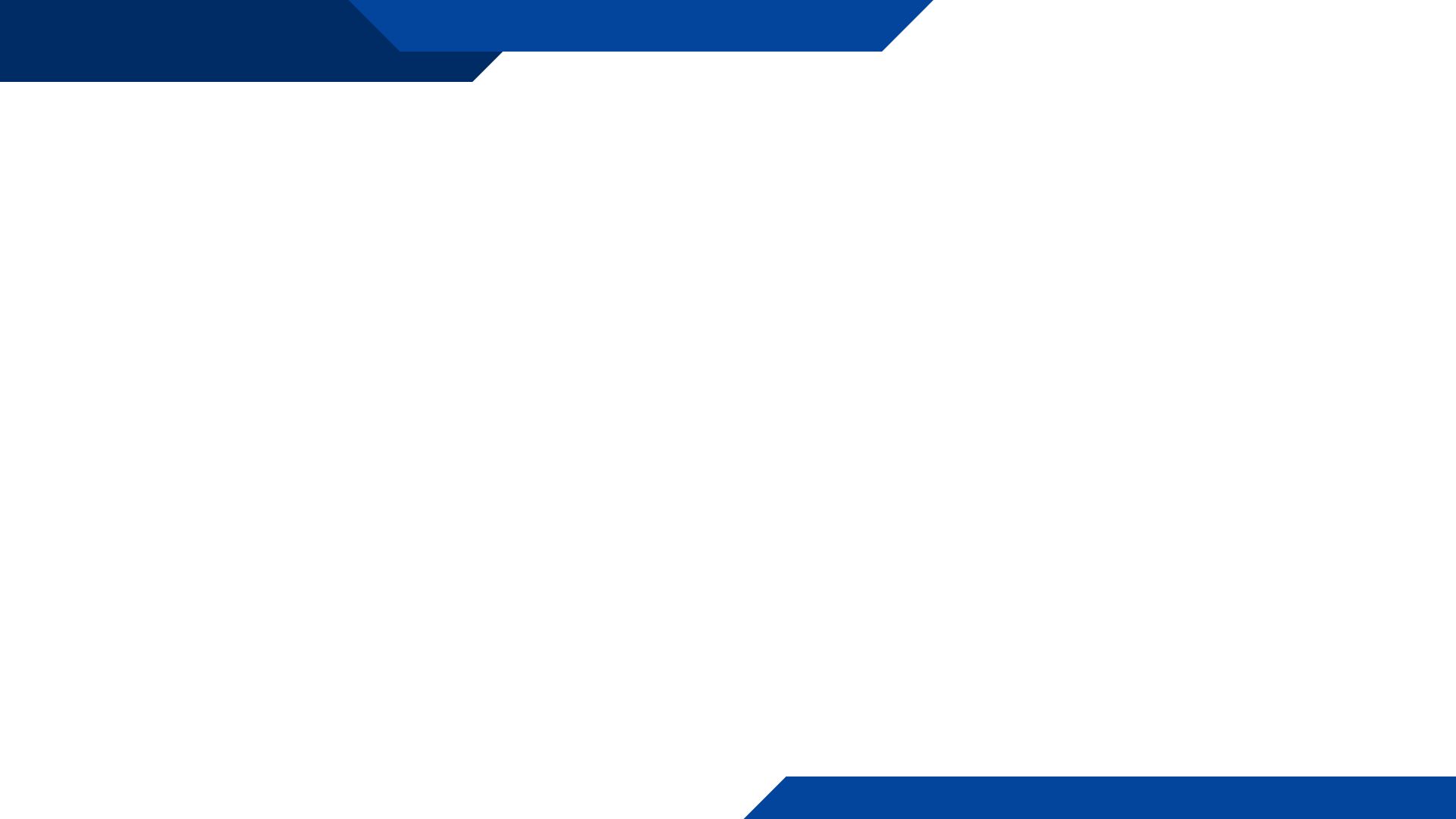 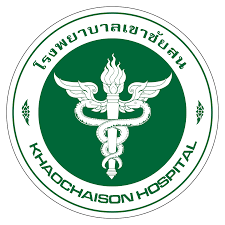 จำนวนผู้รับบริการผู้ป่วยนอก เดือน ตค.65-พค.66
กลุ่มงานประกันสุขภาพ ยุทธศาสตร์ และสารสนเทศทางการแพทย์
ข้อมูลบริการด้านสุขภาพ
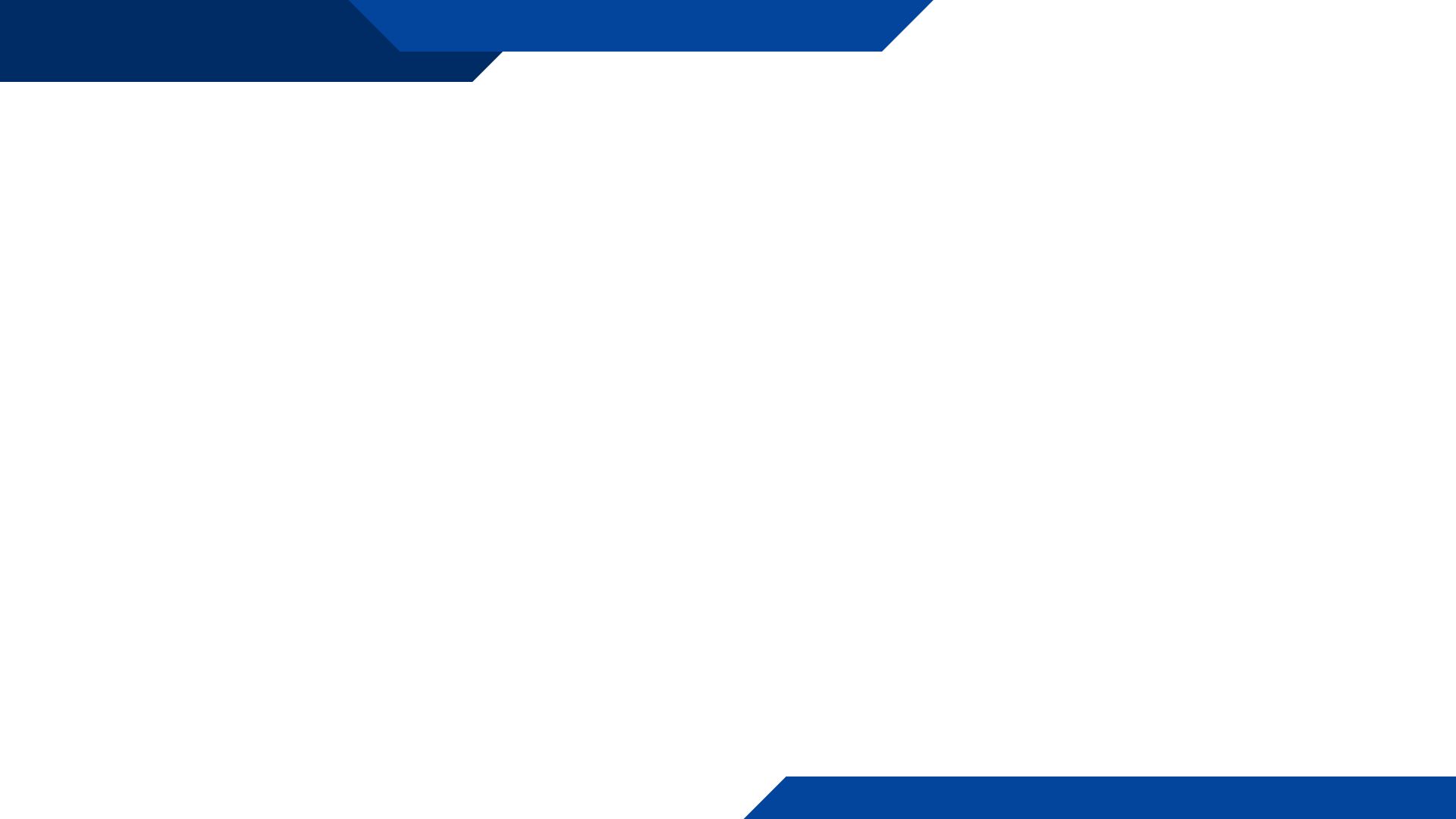 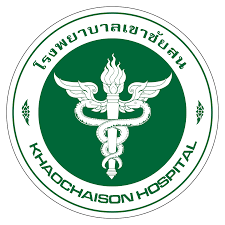 จำนวนผู้รับบริการผู้ป่วยนอก แยกรายสิทธิ ตค.65-พค.66
กลุ่มงานประกันสุขภาพ ยุทธศาสตร์ และสารสนเทศทางการแพทย์
ข้อมูลบริการด้านสุขภาพ
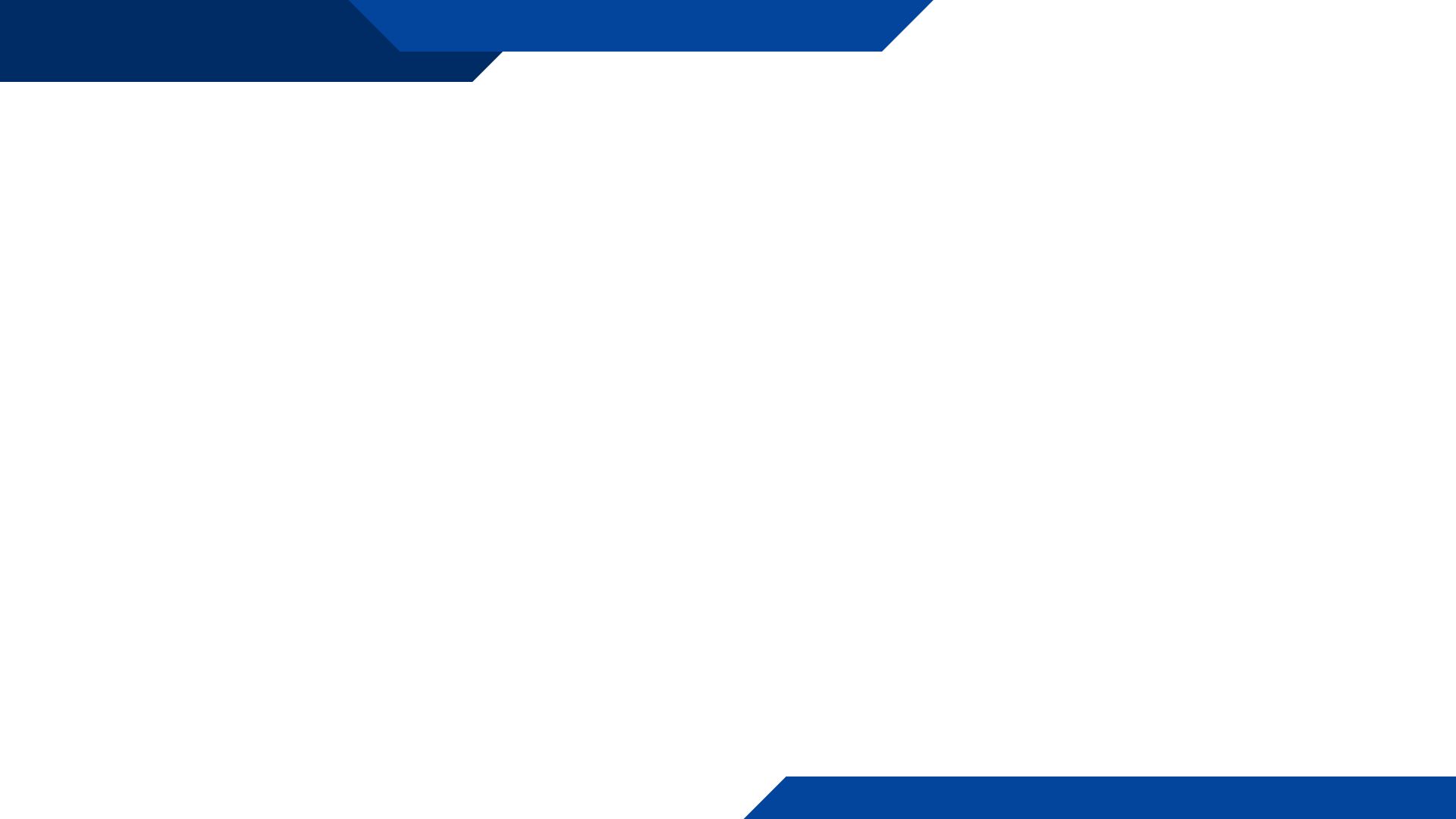 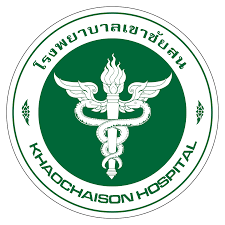 จำนวนผู้รับบริการผู้ป่วยใน เดือน ต.ค 65 –พค.66
กลุ่มงานประกันสุขภาพ ยุทธศาสตร์ และสารสนเทศทางการแพทย์
ข้อมูลบริการด้านสุขภาพ
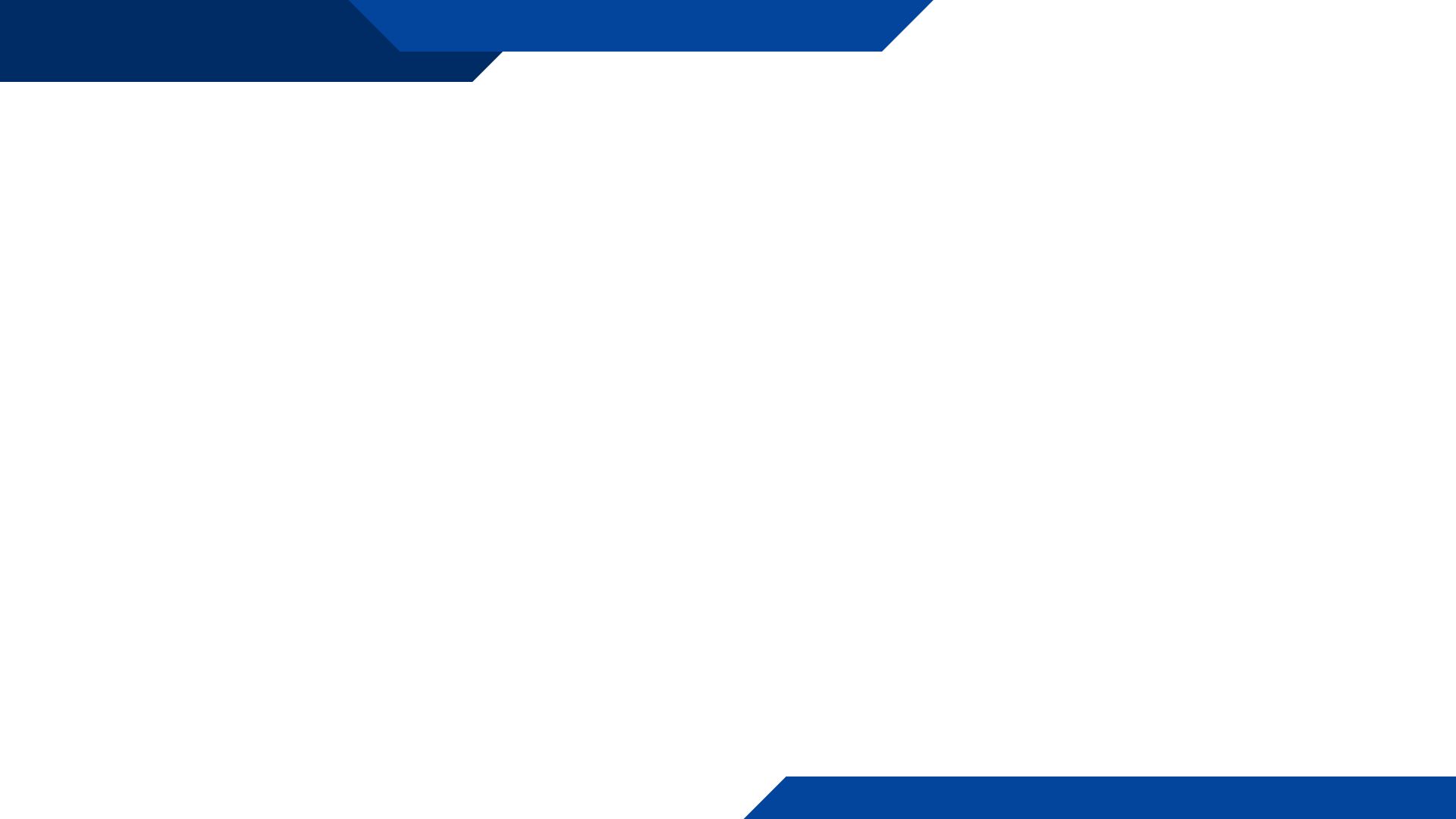 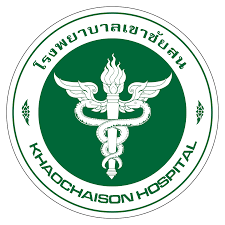 จำนวนผู้รับบริการผู้ป่วยใน แยกรายสิทธิ เดือน ต.ค 65-พค. 66
กลุ่มงานประกันสุขภาพ ยุทธศาสตร์ และสารสนเทศทางการแพทย์
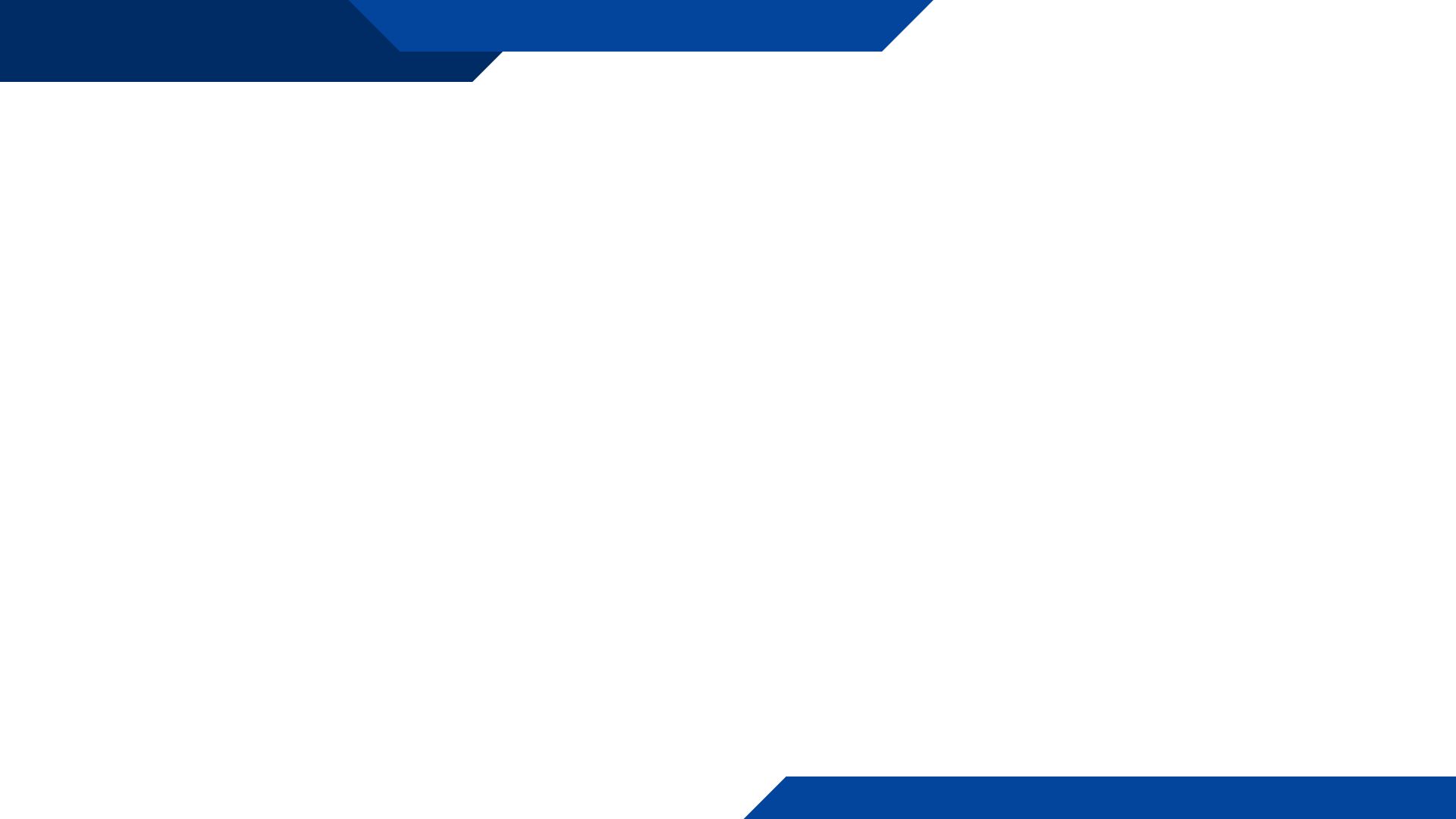 ข้อมูลสถานะสุขภาพ
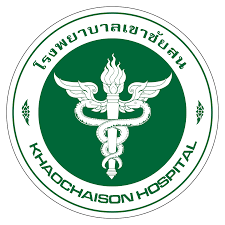 สาเหตุการตาย เดือน ตุลาคม 2565 – พฤษภาคม 2566
โรคอื่นๆ อย่างละ 1 โรค
SEPSIS
MYOCARDAIL INFRACTION
โดนยิง
ISCHEMIC HEART DISEASE
HYPOXIC ARREST
COPD
HEMORRAGE HYPOVOLEMIC SHOCK

ร้อยละ  15.62
***ที่มาแหล่งข้อมูล : หนังสือรับรองการตาย
*** สาเหตุการตายทั้ง นอกและในโรงพยาบาล
กลุ่มงานประกันสุขภาพ ยุทธศาสตร์ และสารสนเทศทางการแพทย์
ข้อมูลสถานะสุขภาพ
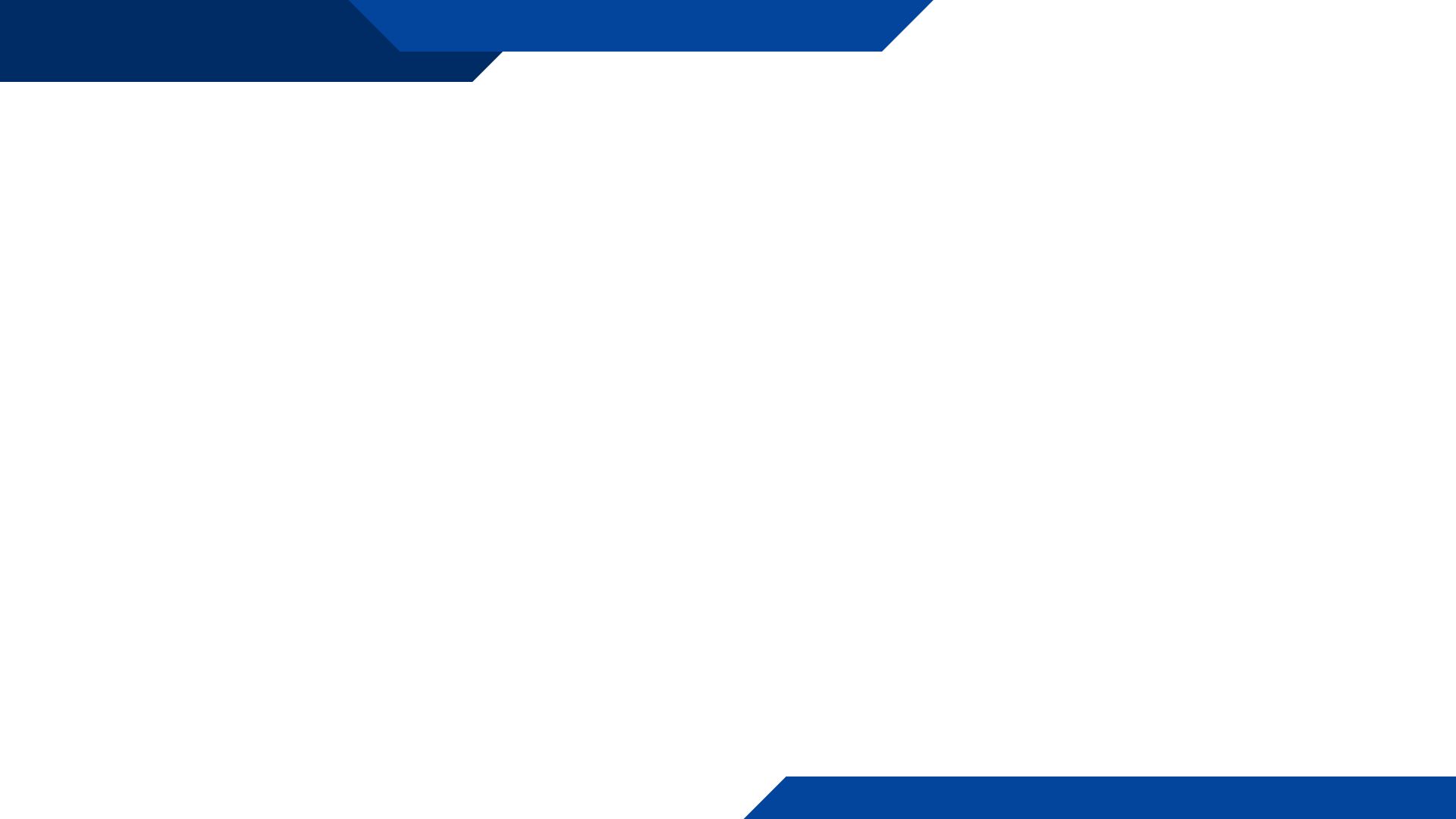 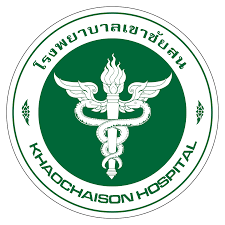 10 อันดับส่งต่อผู้ป่วยนอก เดือน ตุลาคม 2565 – พฤษภาคม 2566
กลุ่มงานประกันสุขภาพ ยุทธศาสตร์ และสารสนเทศทางการแพทย์
ข้อมูลสถานะสุขภาพ
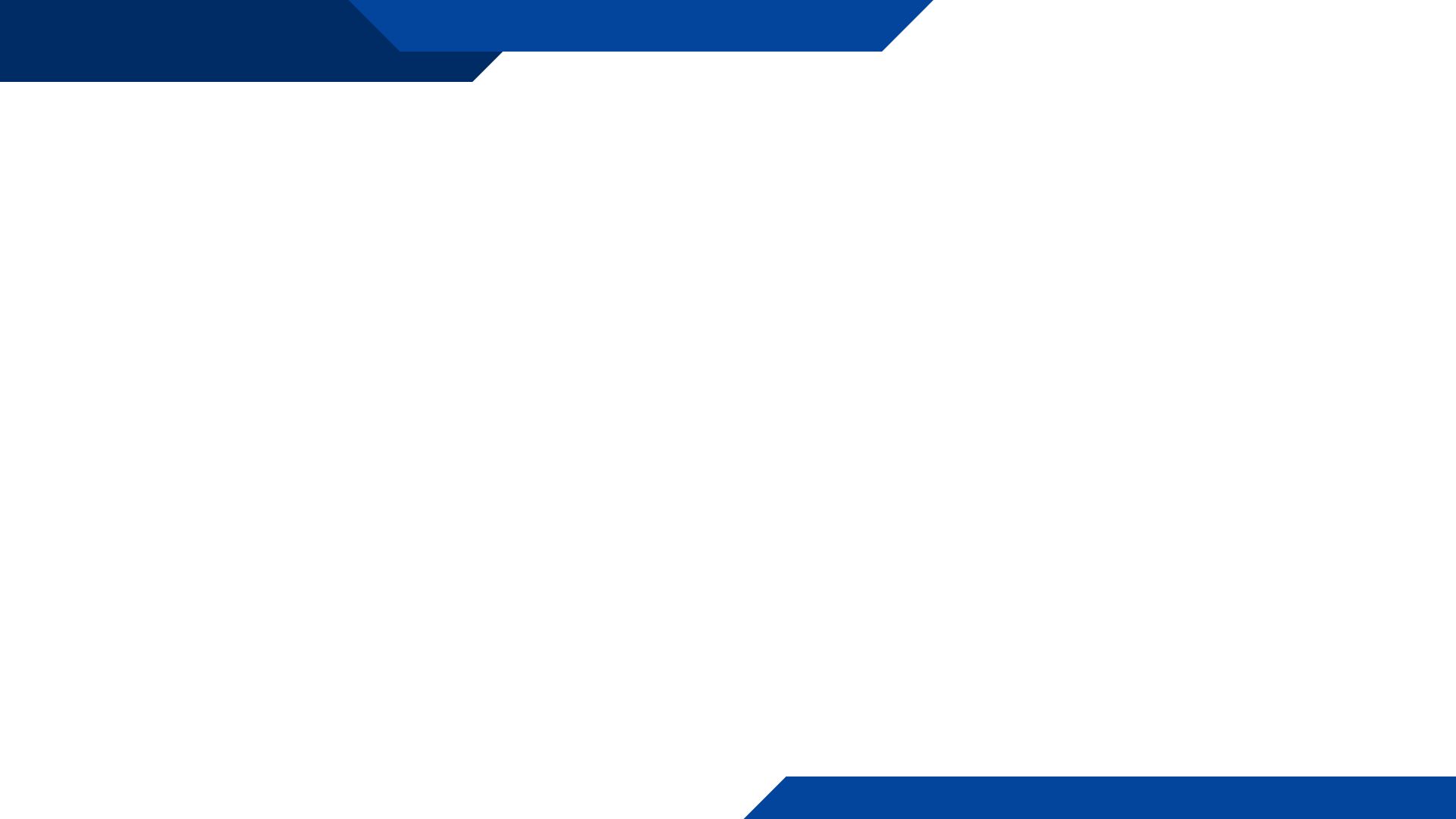 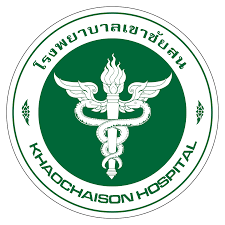 10 อันดับส่งต่อผู้ป่วยใน เดือน ตุลาคม 2565 – พฤษภาคม 2566
กลุ่มงานประกันสุขภาพ ยุทธศาสตร์ และสารสนเทศทางการแพทย์
ข้อมูลสถานะสุขภาพ
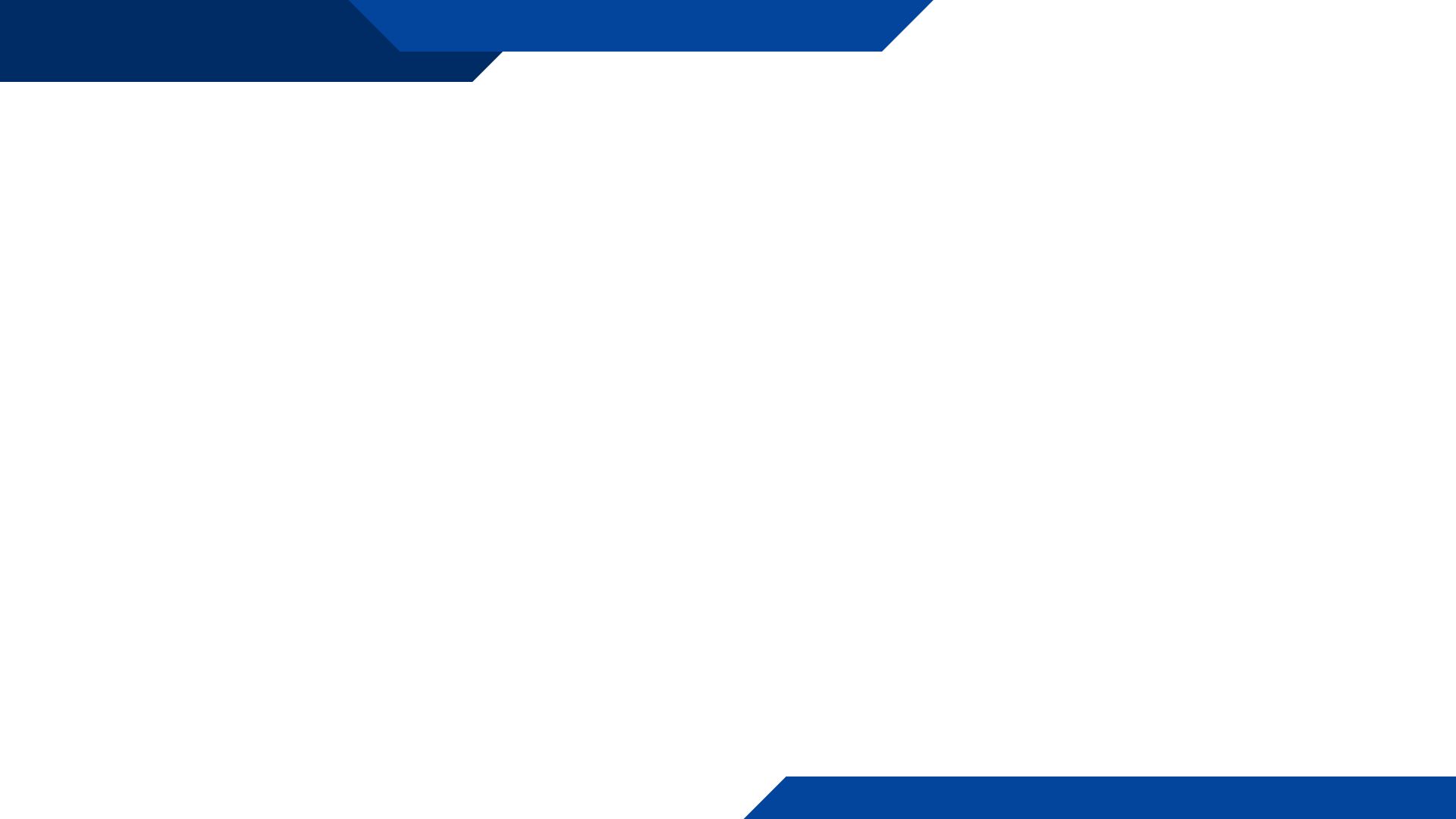 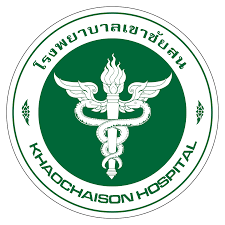 อันดับโรคผู้ป่วยนอก เดือน ตุลาคม 2565 – พฤษภาคม 2566
กลุ่มงานประกันสุขภาพ ยุทธศาสตร์ และสารสนเทศทางการแพทย์
ข้อมูลสถานะสุขภาพ
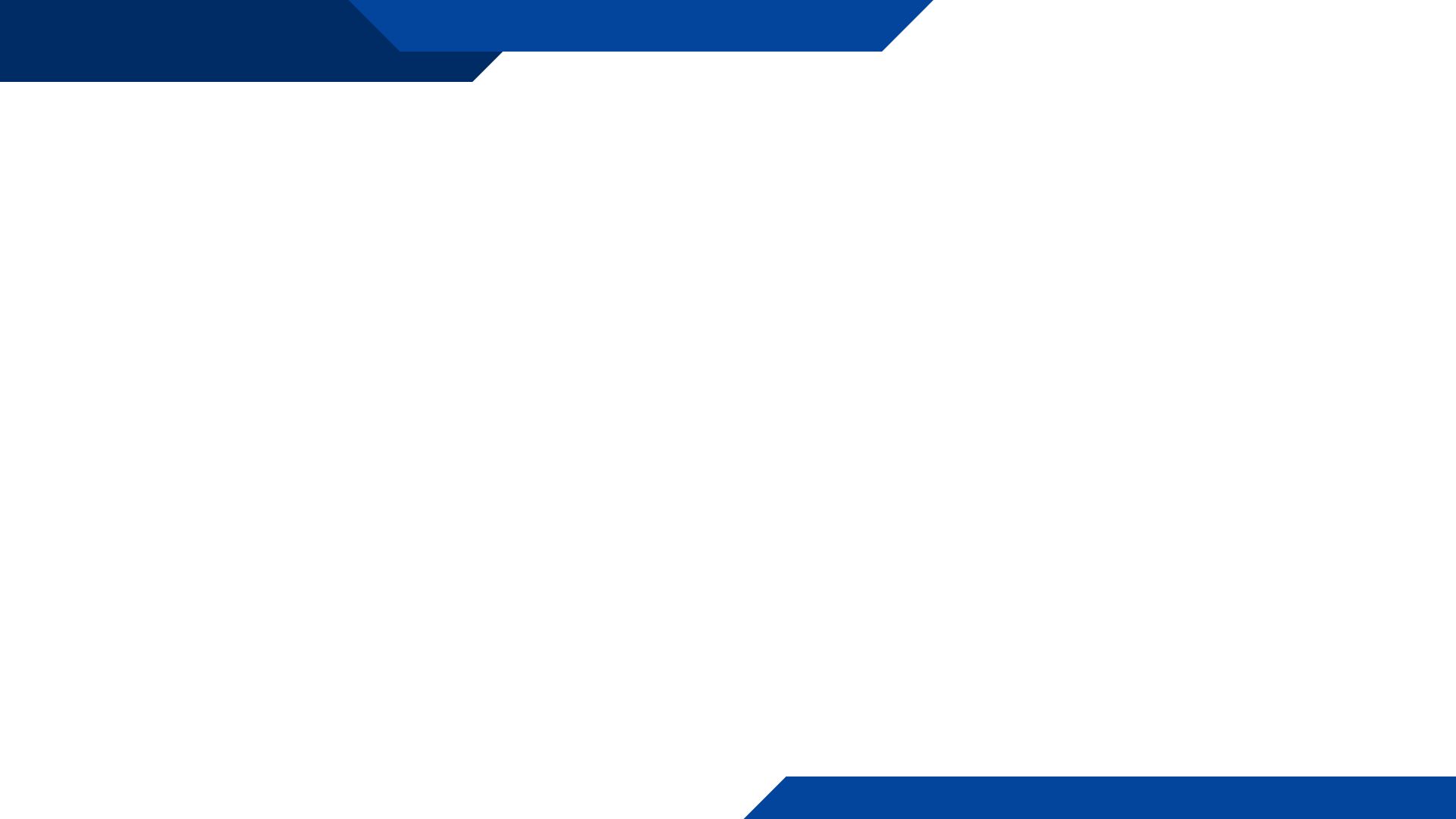 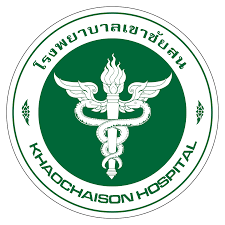 อันดับโรคผู้ป่วยใน เดือน ตุลาคม 2565 – พฤษภาคม 2566
กลุ่มงานประกันสุขภาพ ยุทธศาสตร์ และสารสนเทศทางการแพทย์
ข้อมูลสถานะสุขภาพ
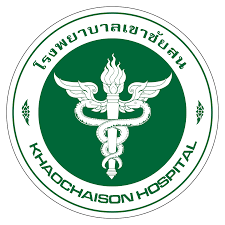 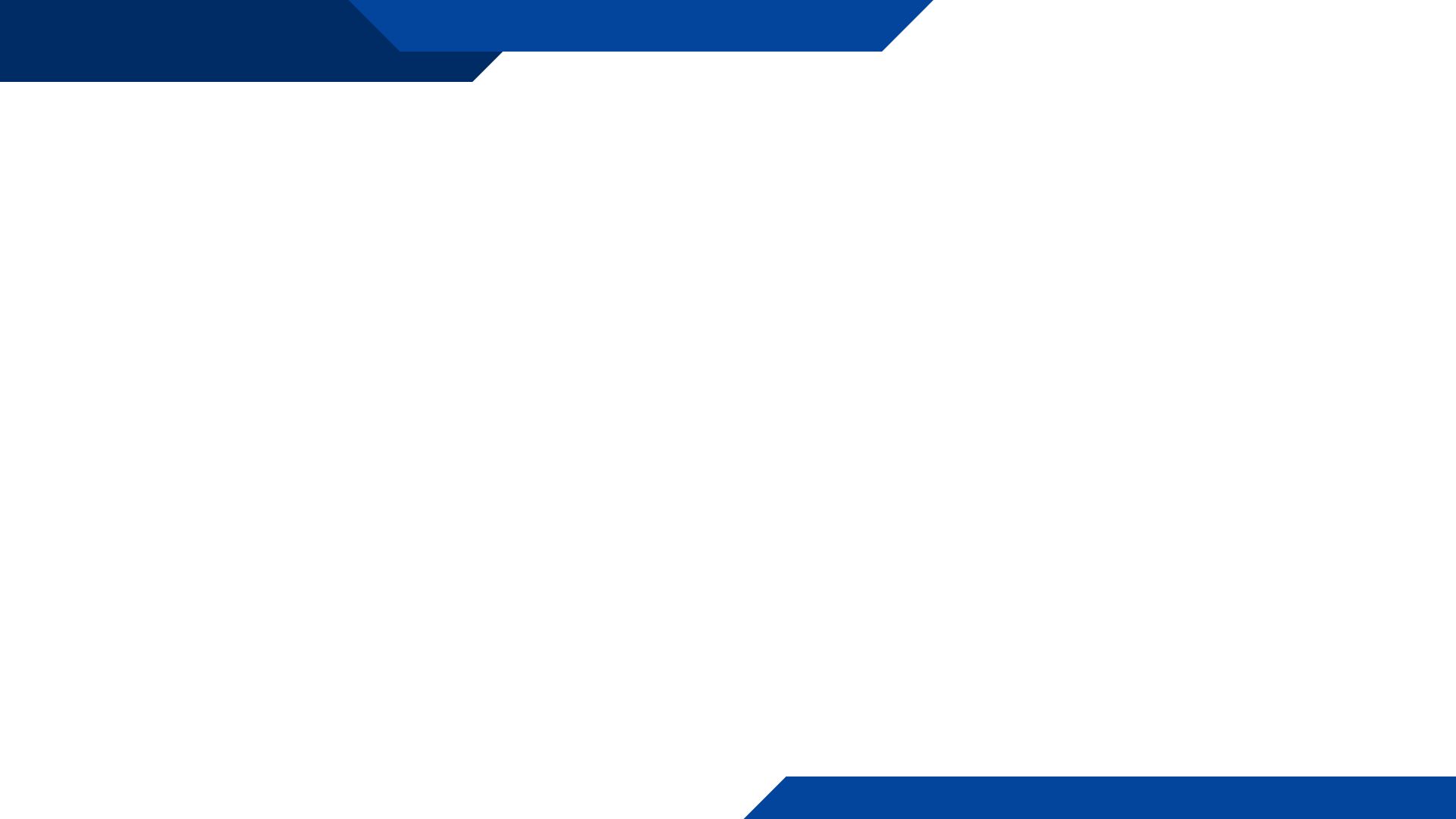 อัตราครองเตียง
เปรียบเทียบรายปี
เปรียบเทียบรายเดือน ปีงบ 66
กลุ่มงานประกันสุขภาพ ยุทธศาสตร์ และสารสนเทศทางการแพทย์
ข้อมูลสถานะสุขภาพ
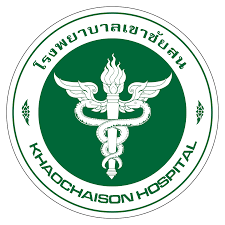 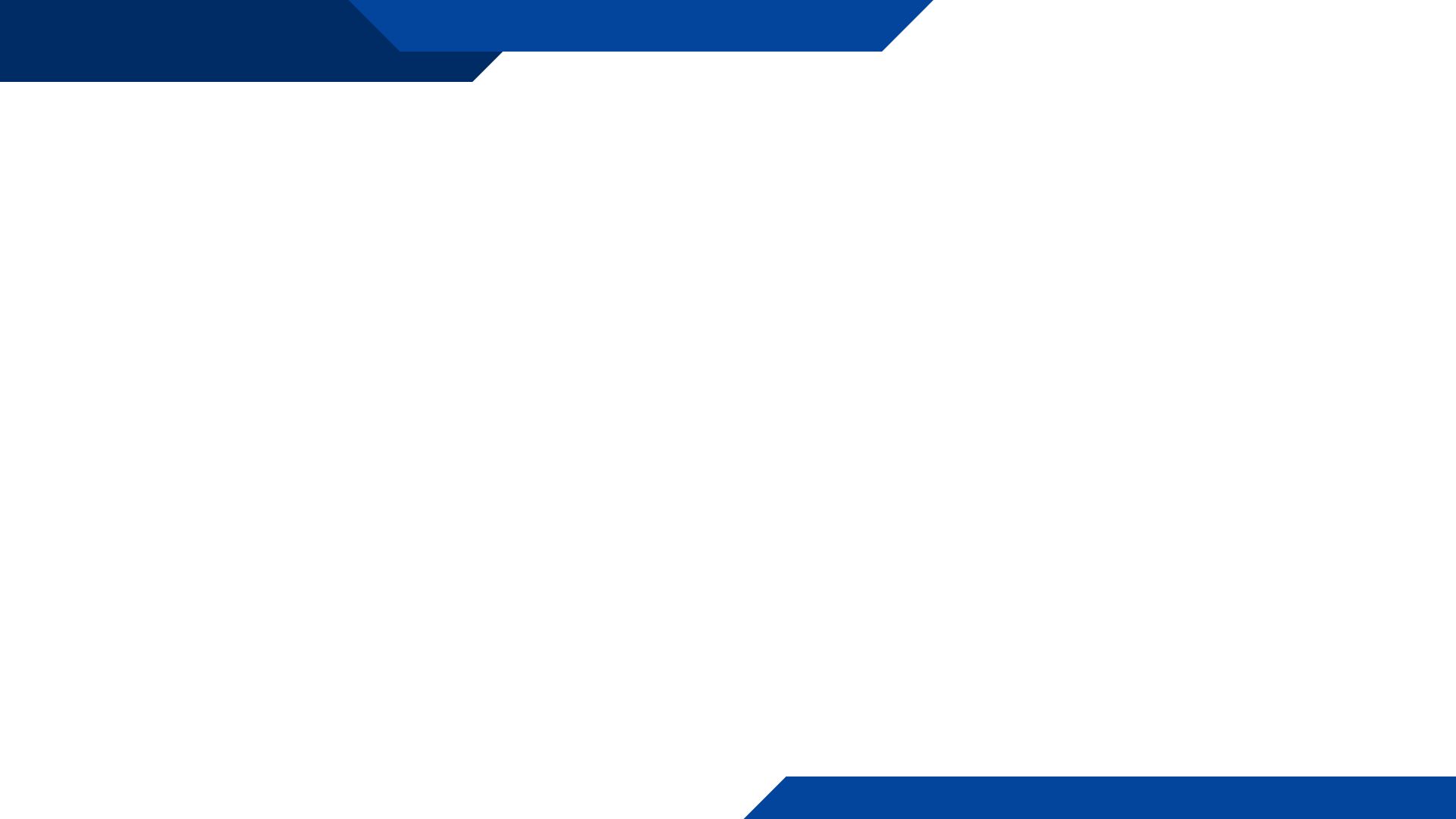 SUM Adj RW
เปรียบเทียบรายปีงบประมาณ
เปรียบเทียบรายเดือน ปีงบประมาณ 2566
กลุ่มงานประกันสุขภาพ ยุทธศาสตร์ และสารสนเทศทางการแพทย์
ข้อมูลสถานะสุขภาพ
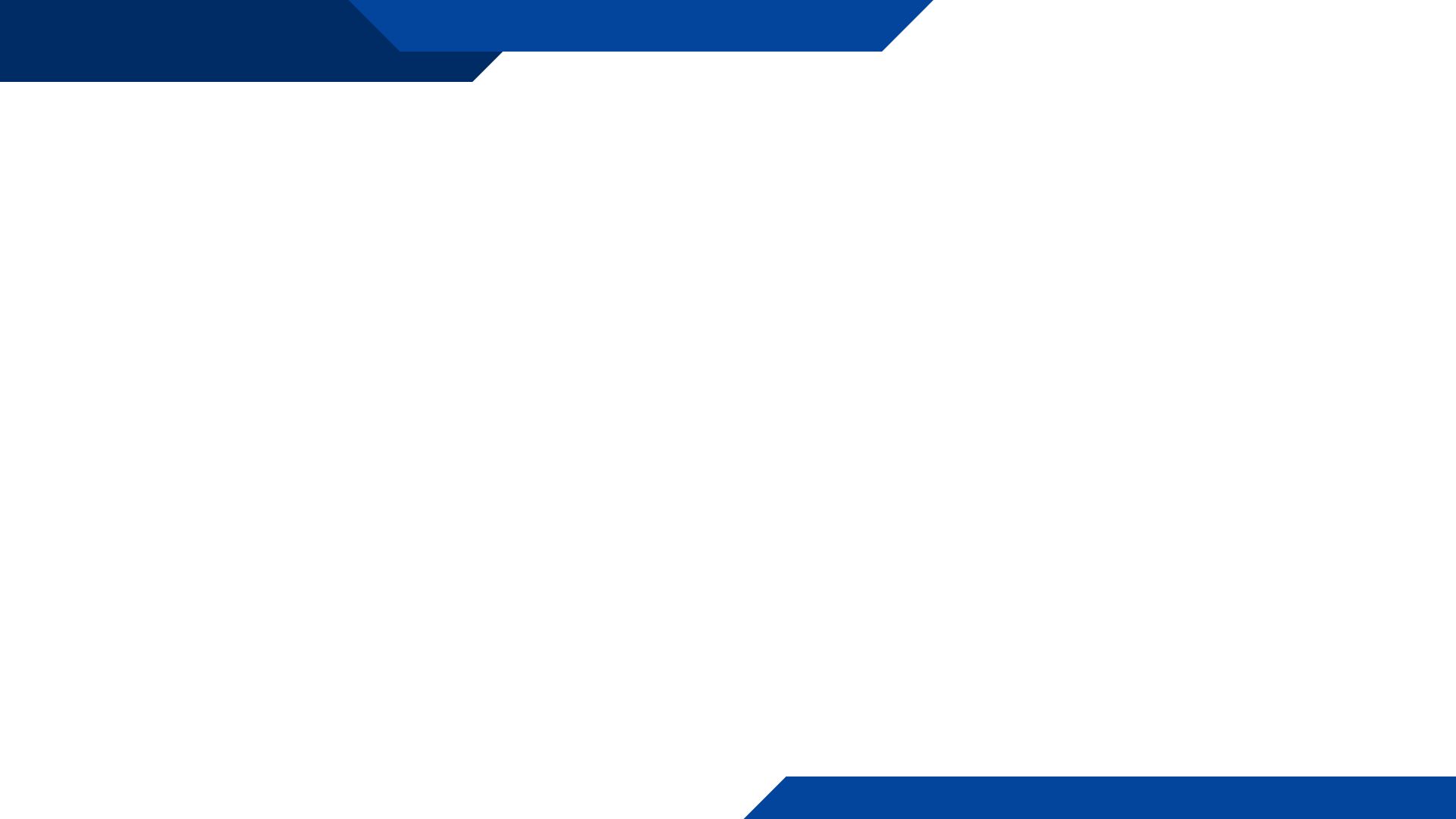 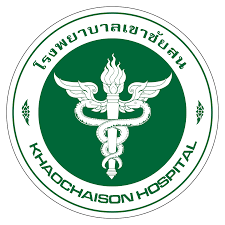 ข้อมูลผู้ป่วยในเดือน ตุลาคม 2565 – พฤษภาคม 2566
CMI
Active bed
กลุ่มงานประกันสุขภาพ ยุทธศาสตร์ และสารสนเทศทางการแพทย์
ข้อมูลด้านการเงิน
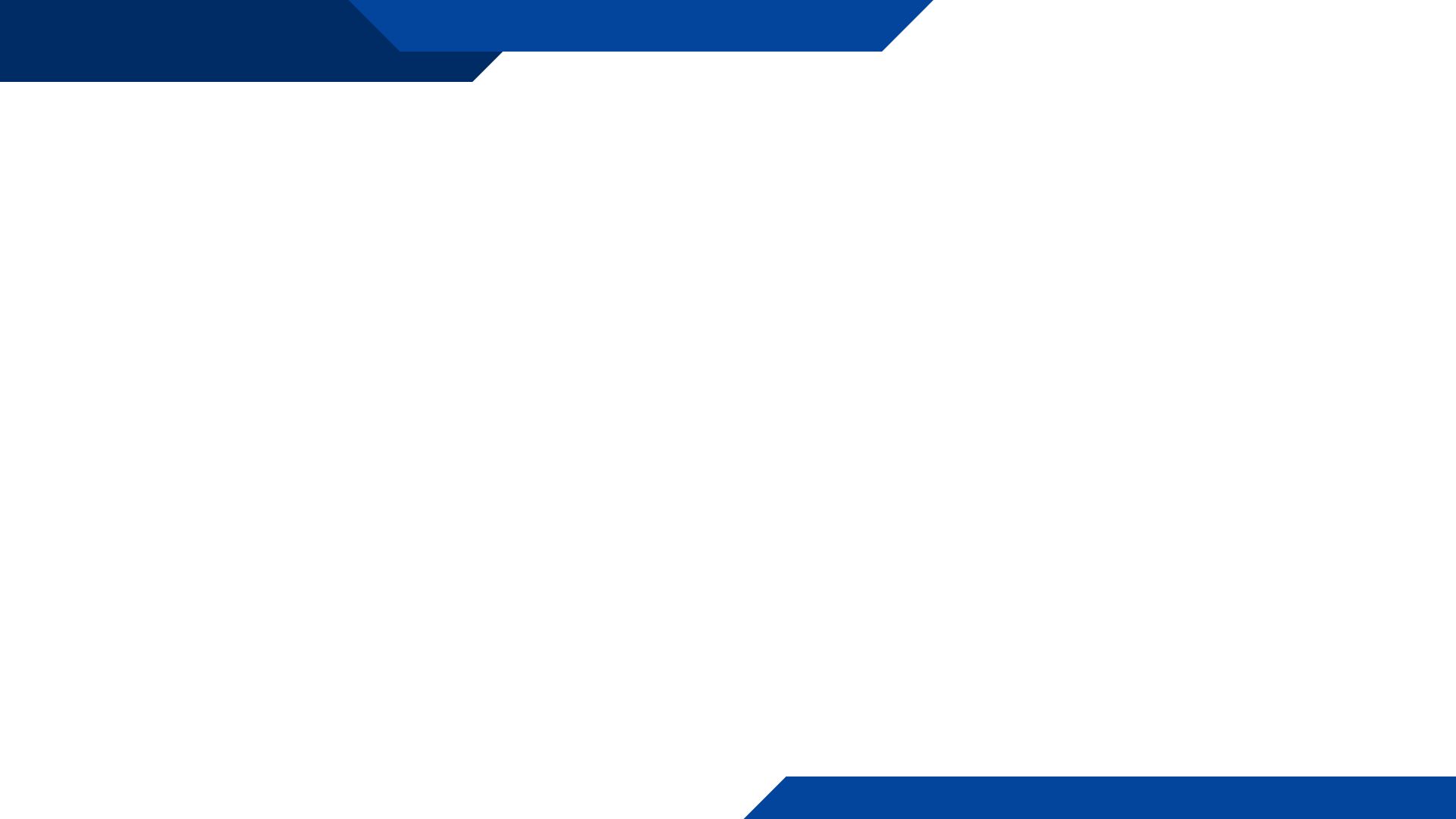 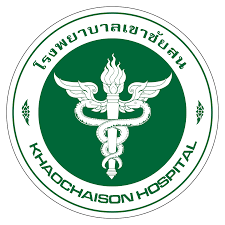 10 อันดับโรคและบริการที่มีค่าใช้จ่ายสูง ผู้ป่วยนอก เดือนตุลาคม 65 –พฤษภาคม 66
กลุ่มงานประกันสุขภาพ ยุทธศาสตร์ และสารสนเทศทางการแพทย์
ข้อมูลสถานะสุขภาพ
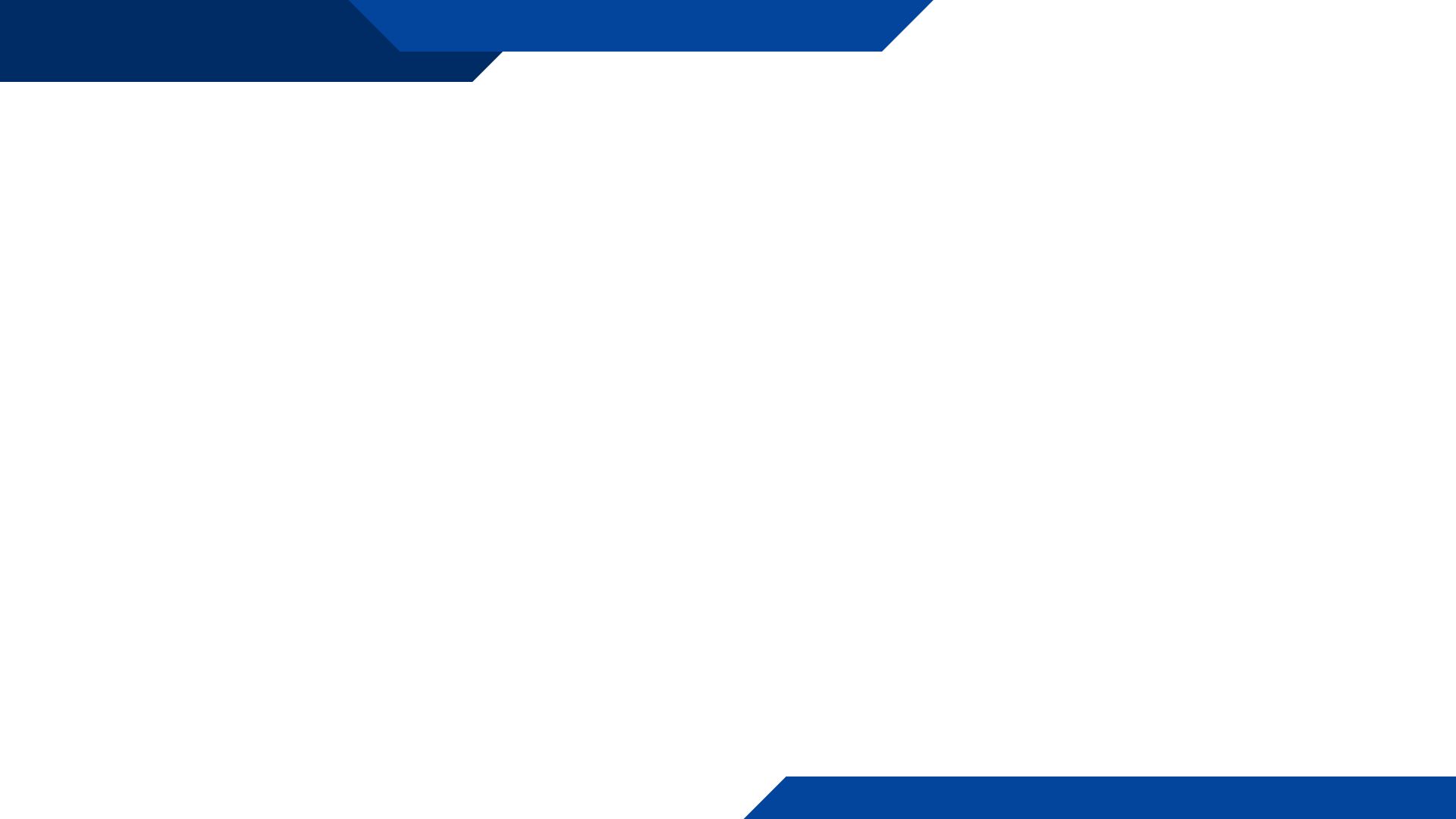 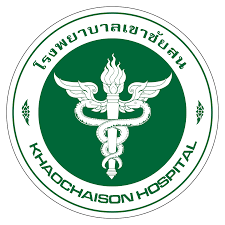 10 อันดับโรคและบริการที่มีค่าใช้จ่ายสูง ผู้ป่วยนอก เดือนตุลาคม 65 – พฤษภาคม 66 เฉลี่ยจำนวนเงิน/ครั้ง)
กลุ่มงานประกันสุขภาพ ยุทธศาสตร์ และสารสนเทศทางการแพทย์
ข้อมูลด้านการเงิน
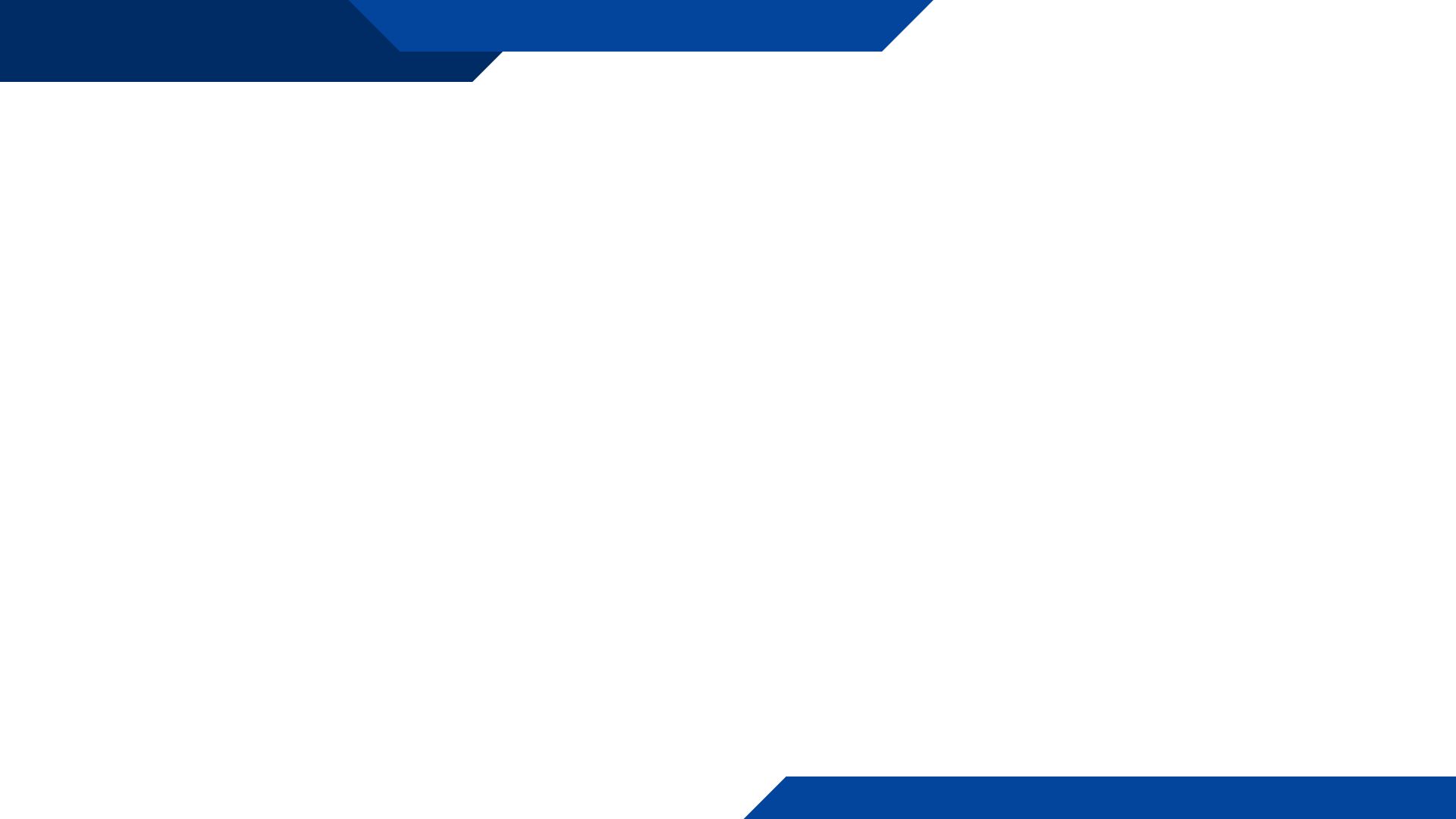 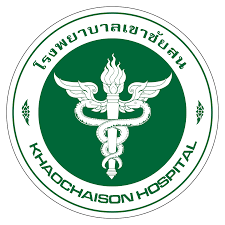 10 อันดับโรคและบริการที่มีค่าใช้จ่ายสูง ผู้ป่วยใน เดือนตุลาคม 65 –พฤษภาคม 66
กลุ่มงานประกันสุขภาพ ยุทธศาสตร์ และสารสนเทศทางการแพทย์
ข้อมูลด้านการเงิน
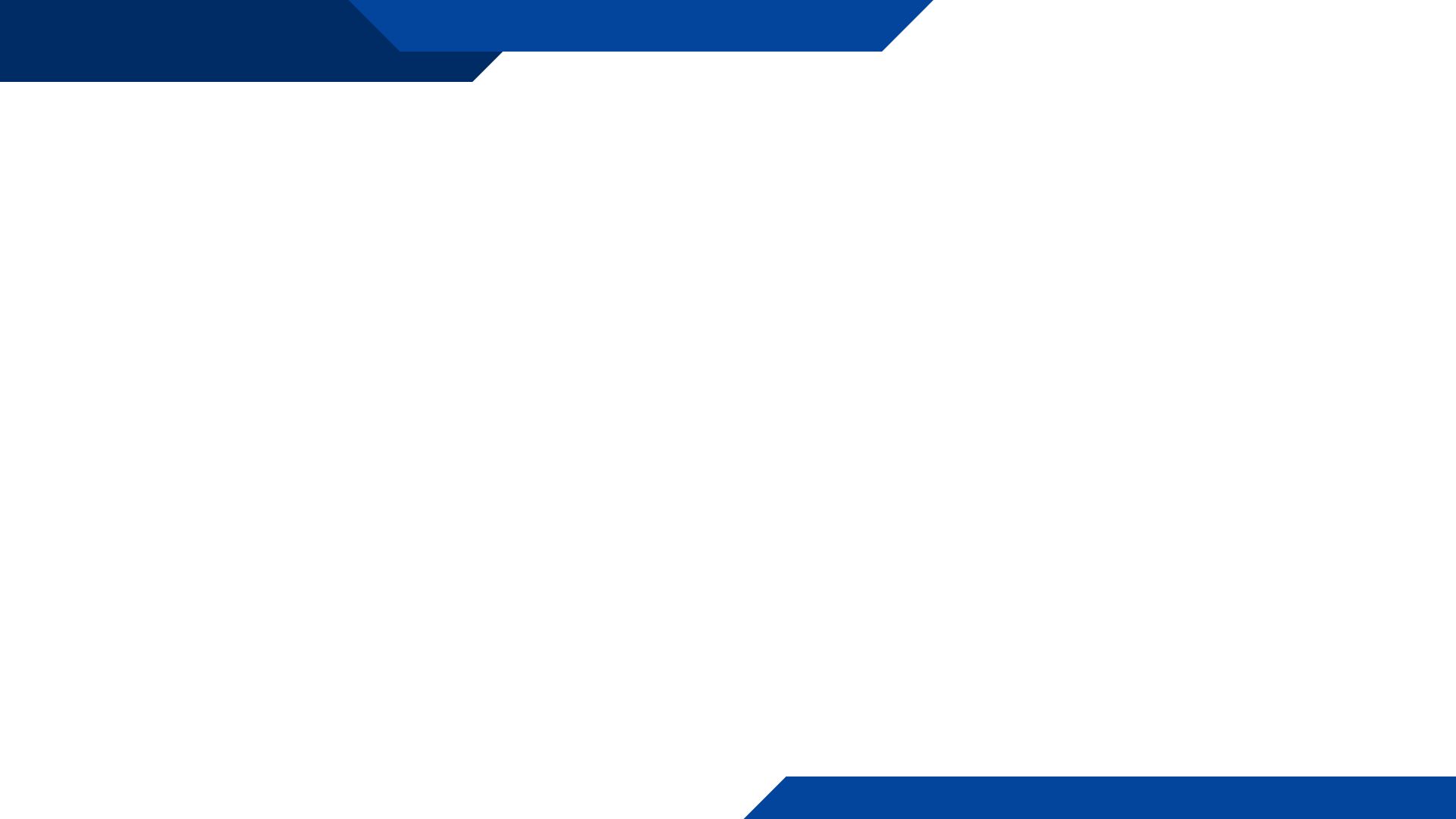 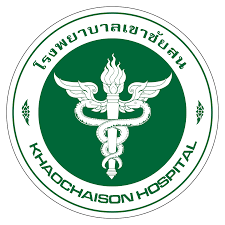 10 อันดับโรคและบริการที่มีค่าใช้จ่ายสูง ผู้ป่วยใน เดือนตุลาคม 65 – พฤษภาคม 66 (เฉลี่ยจำนวนเงิน/ครั้ง)
กลุ่มงานประกันสุขภาพ ยุทธศาสตร์ และสารสนเทศทางการแพทย์
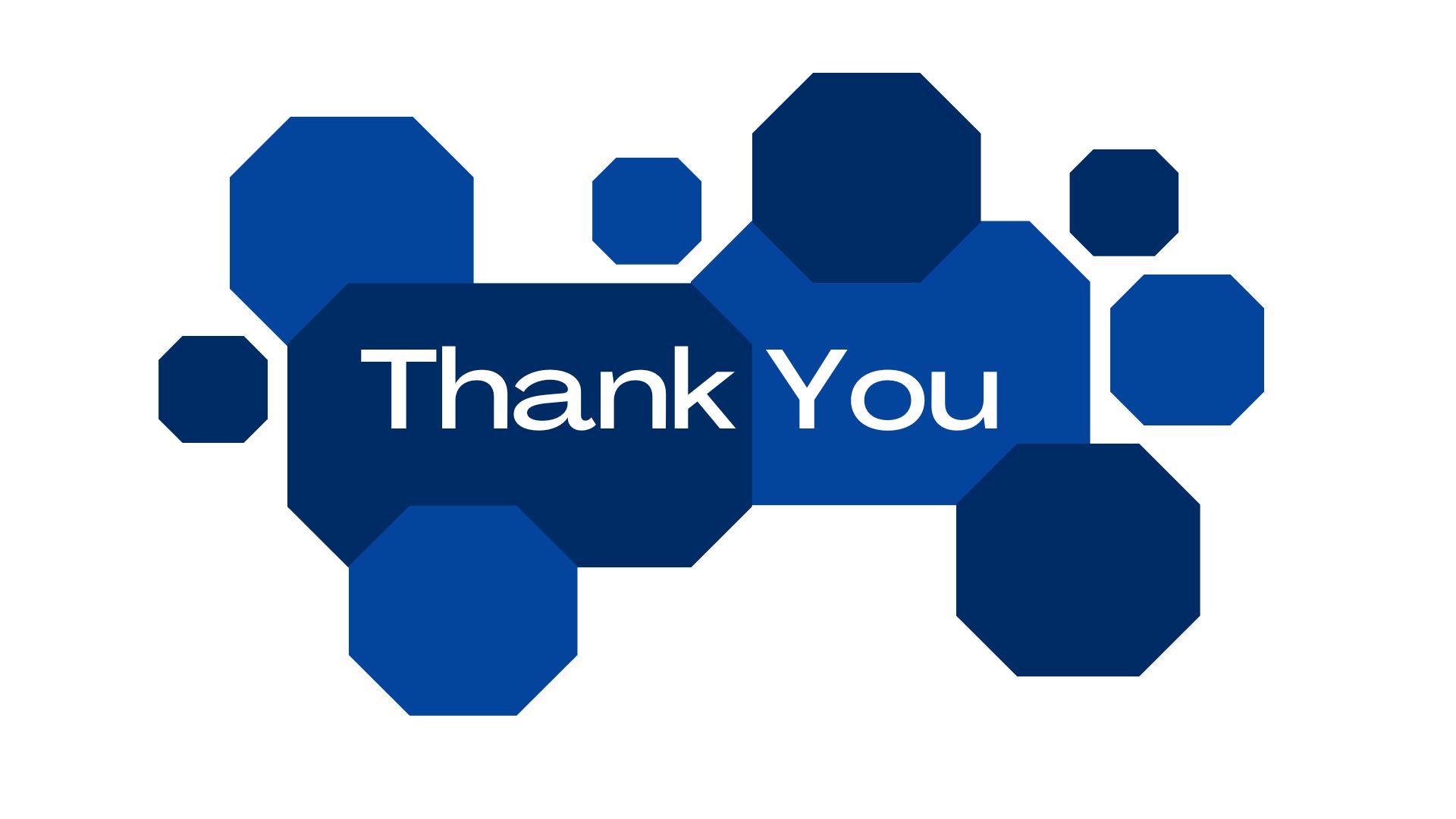